How To Survive KP?
Apa sih KP itu?
Kerja Profesi (KP) merupakan kegiatan akademik (intrakurikuler) yang dilakukan oleh mahasiswa dengan melakukan praktek kerja secara langsung pada lembaga/instansi yang relevan dengan pendidikan yang diambil mahasiswa dalam perkuliahan (Budiana, 2011). Adapun bentuk kegiatan yang dilakukan mahasiswa di tempat kerja adalah meneliti serta ikut berpartisipasi langsung dengan mengikuti semua aktivitasnya.
Apa saja yang harus dipersiapkan sebelum KP?
Bagaimana cara mendapatkan tempat KP?
Mencari-cari informasi mengenai magang kepada beberapa perusahaan dengan cara mengunjungi atau menghubungi perusahaan
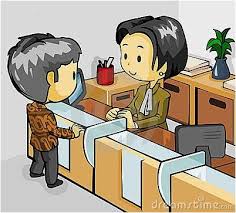 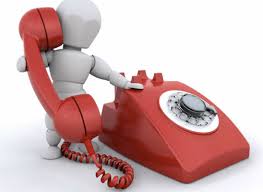 Dimana KP dilaksanakan?
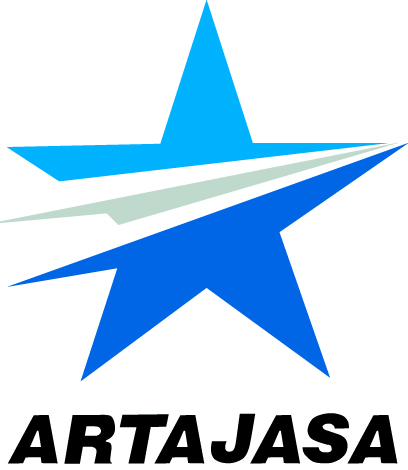 Kapan KP dilaksanakan?
Inside KP
Terdapat perbedaan saat melaksanakan kuliah dan KP, yaitu:
Jam Kerja
Dress Code
Beban Kerja
Skill
Proses beradaptasi
Tips and Tricks
Sudah mengikuti mata kuliah Diagnostik Industri
Mempunyai pengalaman menggunakan alat tes psikologi
Bertanya mengenai job desc dan insentif pada saat interview
Rajin bertanya kepada pembimbing KP mengenai pekerjaan
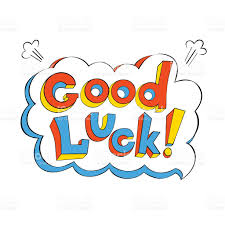